SELAMAT DATANGBahasa Indonesia
Keterampilan Menulis Untuk Mahasiswa
DESY LISTYANINGRUM, M.Hum.
(DESY)
desylingupi.dl@gmail.com
@listyaningrumdesy
082299272721
Mata Kuliah Bahasa Indonesia
Kode Mata Kuliah 			: GNR 101
 Semester/Tahun Ajaran 		: I 2018/2019
 Jumlah SKS 				: 2 SKS
 Waktu Pertemuan 			: 100 menit 
 Dosen Pengampu 			: Desy Listyaningrum, M.Hum.
Deskripsi Mata Kuliah Bahasa Indonesia
Meningkatkan keterampilan menulis 
Melatih keterampilan menuangkan gagasan ke dalam bentuk tulisan
Deskripsi
Narasi 
Eksposisi 
Argumentasi 
Artikel Ilmiah 
Artikel Ilmiah Populer
Menulis sesuai isu-isu urban studies yang ada dalam program studi masing-masing
Sistem Penilaian
Tugas Kelompok	: 5%
Sikap dan Perilaku	: 5%
Kehadiran		: 10%
Menulis (7 kali)	: 30%
UTS                       	: 20%
UAS                       	: 30%
A	=90 - 100
A-	= 80 - 89
B+	= 75 - 79
B	= 70 - 74
B-	= 65 - 69
C+	= 60 - 64
C	= 55 - 59
C- 	= 50 - 54
D 	= 40 - 49
E 	= < 40
Kontrak Belajar
Mengunduh KBBI 
Membeli Pedoman EYD 
Memiliki Blog Pribadi 
Mengunggah Semua Tugas Menulis ke Blog
Toleransi Terlambat 15 Menit
Izin Keluar Masuk Kelas
Tidak Tidur di Kelas
Mengangkat Telpon di Luar Kelas 
Tidak Boleh Main Gawai 
Serius santai 
Koordinator Kelas?
BAHASA?????
BAHASA INDONESIA?????
F
W
V
A
D
U
E
R
H
Z
P
O
J
K
S
Y
N
M
B
I
Sejarah Bahasa Indonesia
SUMPAH PEMUDA
Kami putra dan putri Indonesia mengaku bertumpah darah yang satu, tanah air Indonesia
Kami putra dan putri Indonesia mengaku berbangsa yang satu, bangsa Indonesia
Kami putra dan putri Indonesia menjunjung bahasa persatuan, bahasa Indonesia
“Utamakan bahasa Indonesia, lestarikan bahasa daerah, dan kuasai bahasa asing”
SEJARAH EJAAN BAHASA INDONESIA
Mengapa Bahasa Indonesia?
Bahasa Indonesia dijadikan bahasa resmi kedua di Vietnam
Saat ini ada 45 negara yang ada mengajarkan bahasa Indonesia, seperti Australia, Amerika, Kanada, Vietnam, dan banyak negara lainnya
Australia bahasa Indonesia menjadi bahasa populer keempat
Bahasa Indonesia bahasa ketiga yang paling banyak digunakan pada wordpress
Ciri-ciri Bahasa
FUNGSI BAHASA
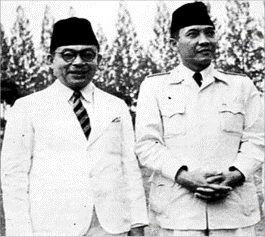 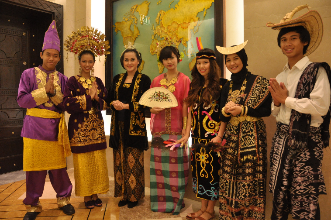 Alat integrasi 			Alat adaptasi diri
FUNGSI BAHASA
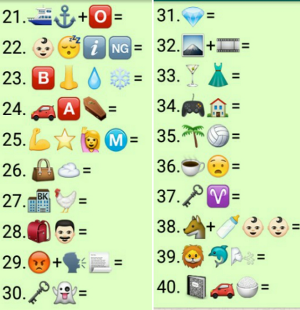 Alat Komunikasi
FUNGSI BAHASA
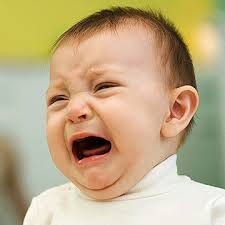 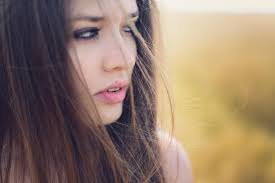 Alat Ekspresi Diri
FUNGSI BAHASA
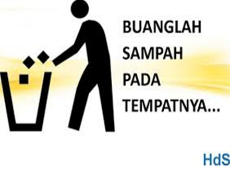 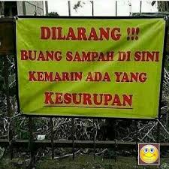 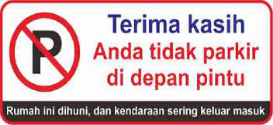 Alat Kontrol Sosial
Fungsi Bahasa
Alat Ekspresi Diri
Alat Komunikasi 
Integrasi & Adaptasi diri 
Kontrol sosial
Bahasa Indonesia yang Baik dan Benar?
“Apakah Bang Becak bersedia mengantar saya ke Pasar Tanah Abang dan berapa biaya ongkosnya?”

“Ke Pasar Tanah Abang, Bang. Berapa?”

Dosen		: “Doni, Apakah tugas sudah dikumpulkan di meja saya?”
Mahasiswa	: “Sudah Bu, sudah saya simpan di meja Ibu.”
Ragam & Laras Bahasa
Ragam & Laras Bahasa
Ragam Bahasa dibedakan menjadi 
 Berdasar media pengantarnya 
	Ragam lisan 
	Ragam tulisan  

Berdasar situasi pemakaiannya
	Ragam formal 
	Ragam semiformal 
	Ragam nonformal
Ragam Lisan & Ragam Tulis
Ragam lisan
Ada lawan bicara

S – P – O dinyatakan dengan bantuan gerak tubuh dan mimik

Terikat pada situasi, ruang dan waktu 

Makna dipengaruhi nada suara
Ragam tulisan 
Tidak perlu lawan bicara 

S – P -  O dinyatakan dengan kata-kata 

Tidak terikat pada situasi, ruang dan waktu

Makna ditentukan oleh tanda baca.
Kelebihan Ragam Bahasa Lisan
6.berdasarkan pengetahuan dan penafsiran
3.Faktor kejelasan
4.Faktor kecepatan
1.Dapat disesuaikan dengan situasi
5.Lebih bebas bentuknya
2. Faktor efisiensi
23
Kelemahan Ragam Bahasa Lisan
1.Beberapa Kalimat yang Tidak Lengkap
4.Mengulangi Beberapa Kalimat
2.Tidak Semua Orang Bisa Melakukan
3.Tidak Formal
24
Kelebihan Ragam Bahasa Tulis
1. Sarana memperkaya kosakata
4.Informasi yang disajikan bisa dipilih
2.Dapat digunakan untuk menyampaikan maksud
3. Memiliki kedekatan budaya
25
Kelemahan Ragam Bahasa Tulis
1.Alat yang memperjelas pengertian tidak ada
2. Tidak mampu menyajikan berita secara lugas, jernih dan jujur
3.bahasa tulisan diperlukan ketelitian yang lebih besar
26
Ragam Berdasarkan Situasi Pemakainya
Ragam formal 
Saya, Anda, Saudara, Bapak, Ibu

Ragam semiformal 
Aku, Kamu, Mas, Mbak

Ragam nonformal
Lu, gue, situ
Sih, deh, dong, lho, ya kale
Laras Bahasa
Laras bahasa 
Kesesuaian bahasa yang dipakai dengan fungsi pemakai. Bahasa dengan ciri tertentu untuk keperluan tertentu.
Laras ilmiah
Laras sastra
Laras jurnalistik 
Laras kedokteran 
Laras hukum 
Laras iklan
Macam-macam laras bahasa
Penelitian ini merupakan penelitian kualitatif dengan menggunakan metode wawancara mendalam. 

Hipertensi adalah jenis penyakit kronis.
  
Dia dihukum karena melakukan tindak pidana.
Ragam & Laras Bahasa dalam Penulisan Karangan Ilmiah
Ragam 
Tulisan, formal, menggunakan kalimat efektif, lugas.  

Laras 
Sesuai bidang keahlian
Mengapa Harus Menulis?
Mengapa Harus Menulis?
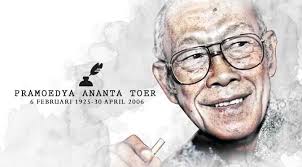 Orang boleh pandai setinggi langit, tapi selama ia tdak menulis, ia akan hilang dalam masyarakat dan sejarah. Menulis adalah bekerja untuk keabadian.”( Pramoedya Ananta Toer )
Membaca membuat kita mengenal dunia. 
Menulis membuat dunia mengenal kita.
Tugas
Membuat blog 
Membuat profil blog  
Menulis profil teman kemudian diunggah @beranda UPJ @listyaningrumdesy dengan 
	#kelasbahasa
	#asiknyaberbahasaindonesia 
4. Sebelum Selasa, tugas sudah selesai